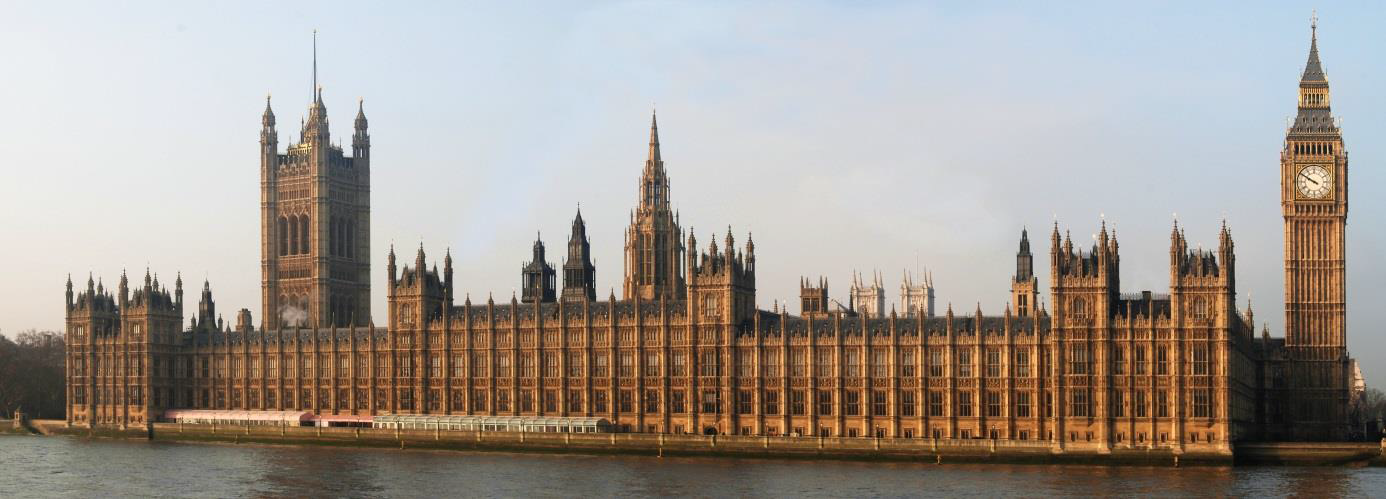 Briand Caroline – Mai 2015
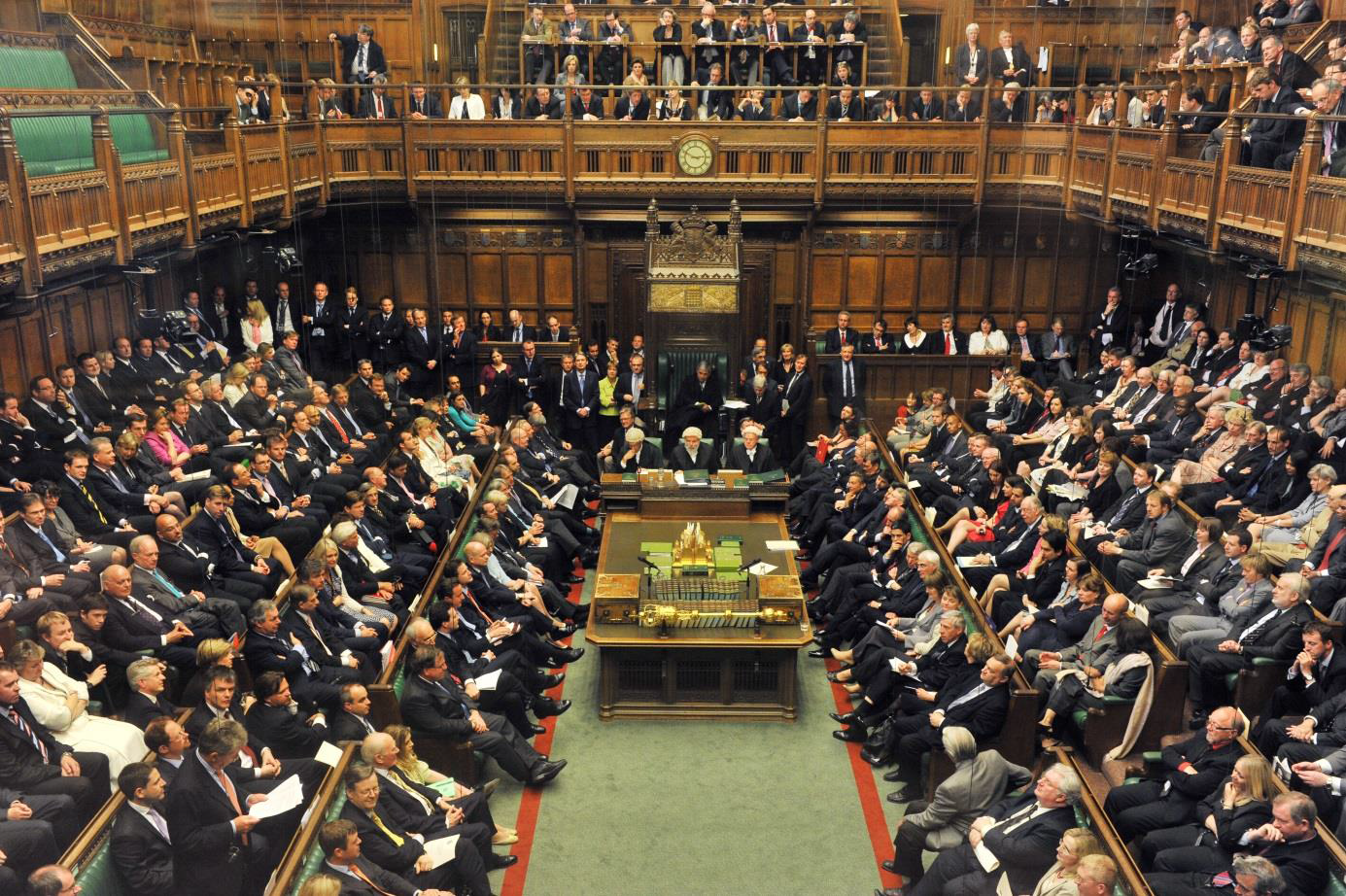 BRIAND Caroline, Mai 2015
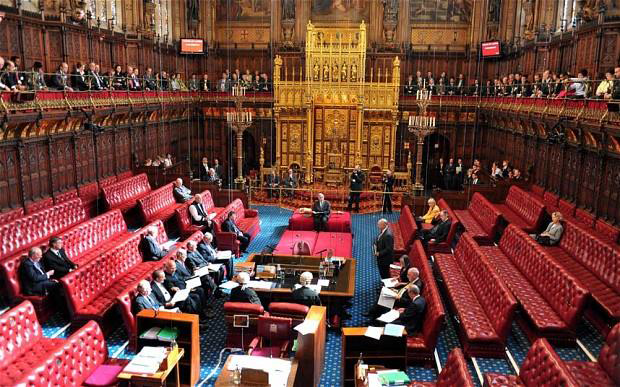 BRIAND Caroline, Mai 2015
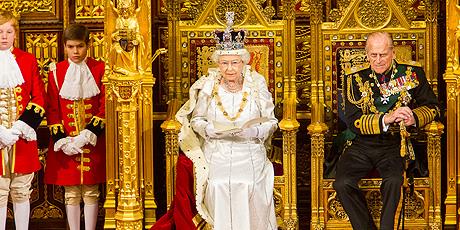 BRIAND Caroline, Mai 2015
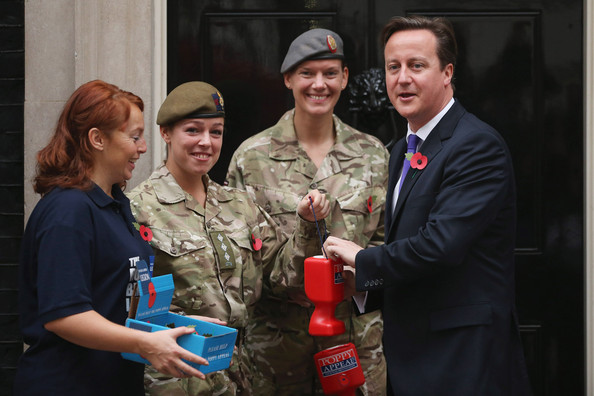 BRIAND Caroline, Mai 2015